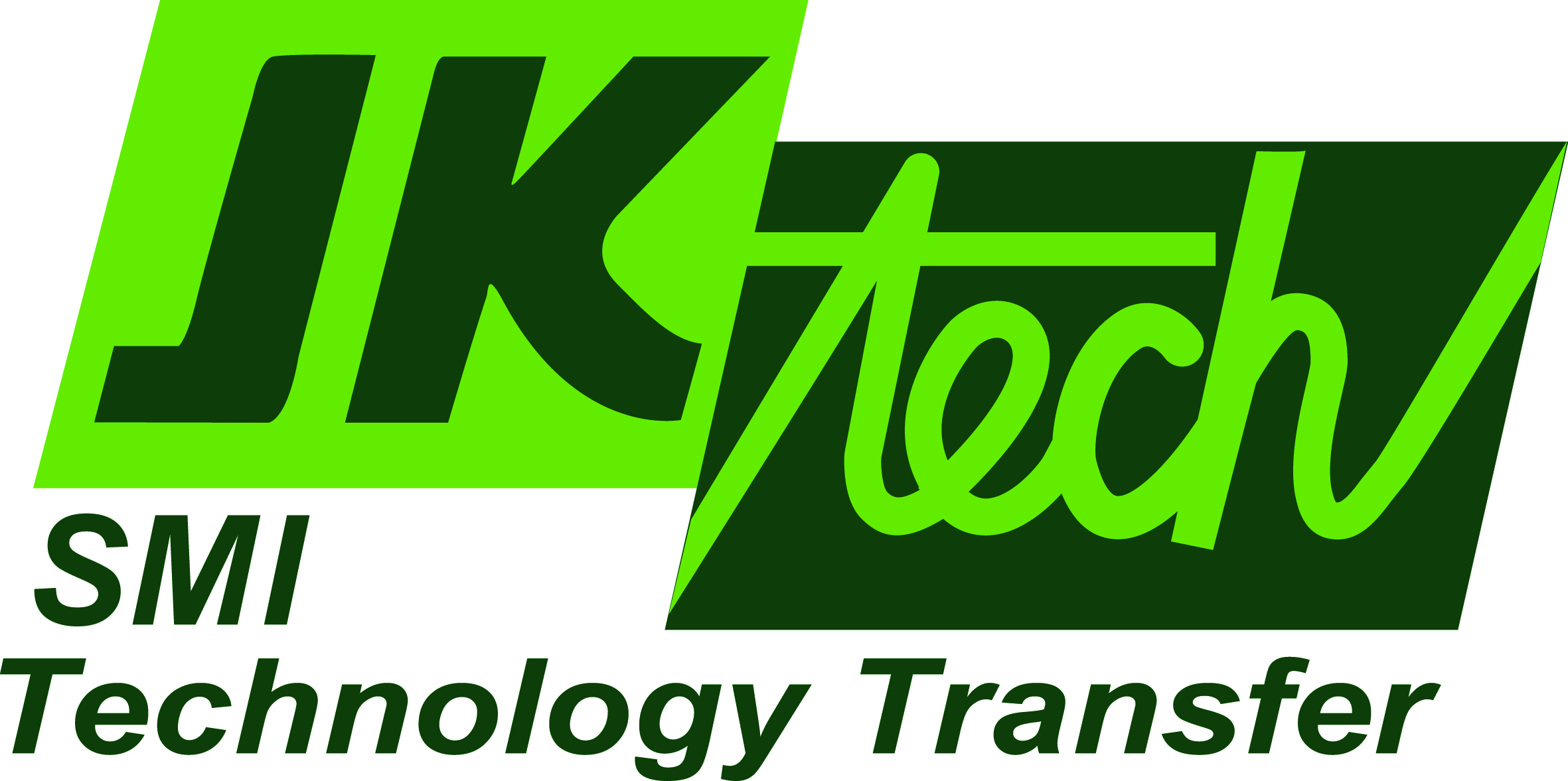 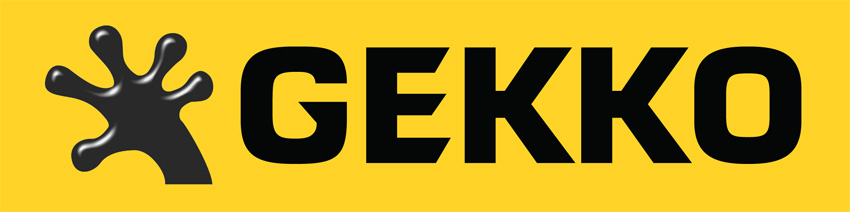 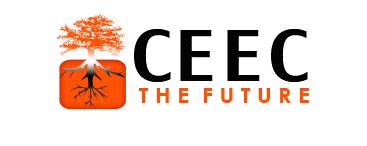 Coalition for Eco-Efficient Comminution
Session 4
Case Studies: 
#1: Mine to Mill Case Study 1
#2: Optimum Circuit Design Case Study –Throughput Issues
#3: Establishing a Grind Curve
#4: Optimum Circuit Design Case Study - Expansion
#5: Mine to Mill Case Study 2
Practical Activity – developing your own action plan.